Simulation of pixel TPC
1
Reconstruction Algorithm
dE/dx & dN/dx
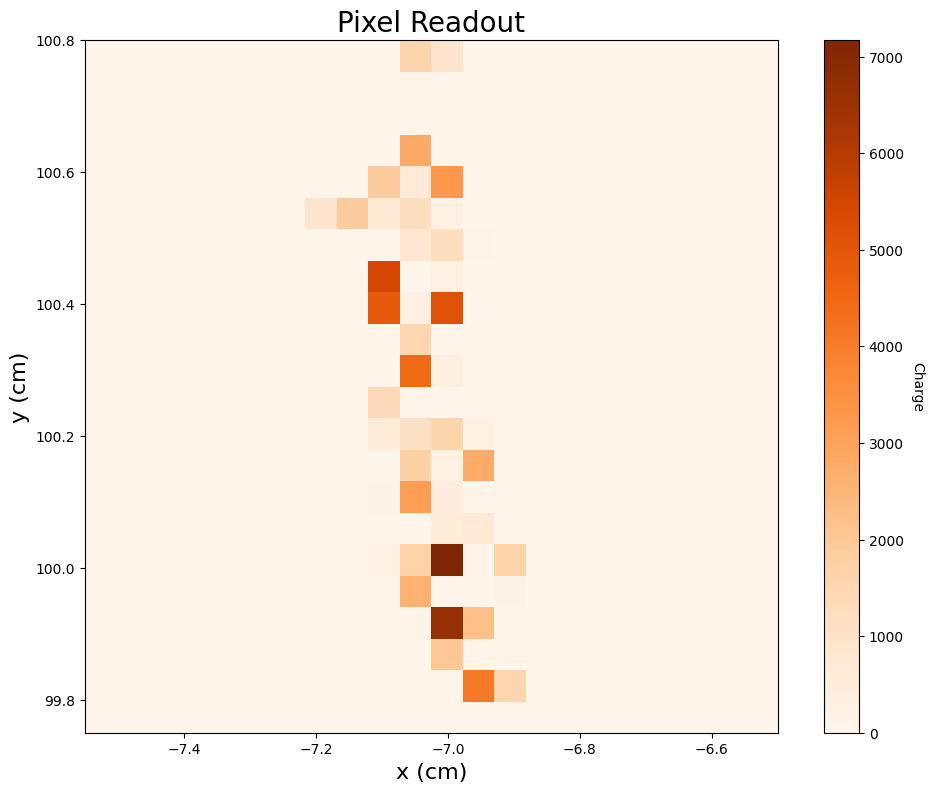 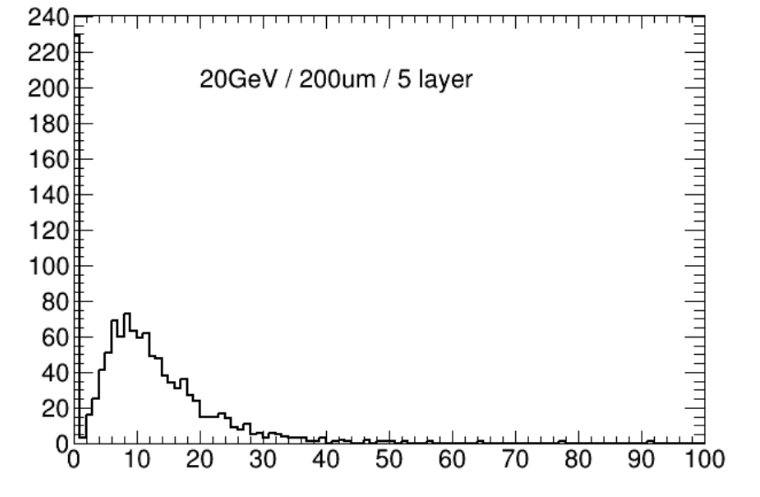 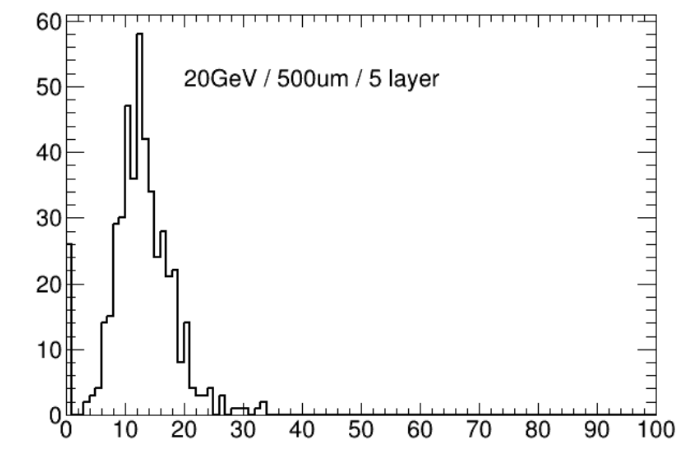 The smaller the pixel, the more it is affected by secondary ionization.
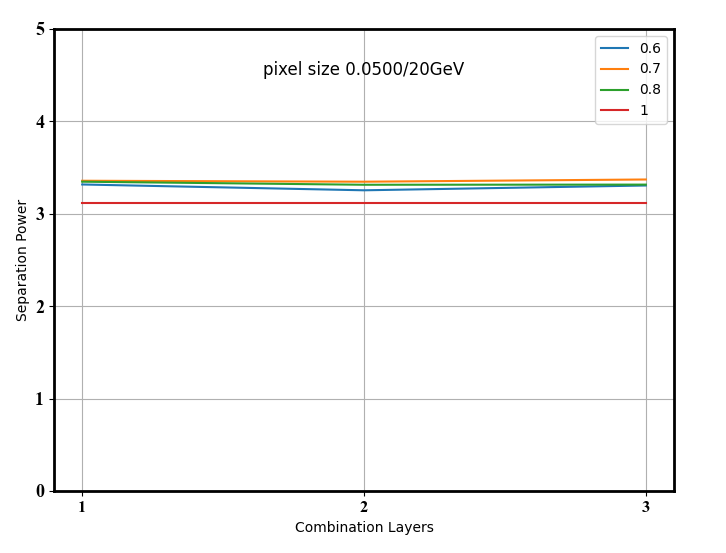 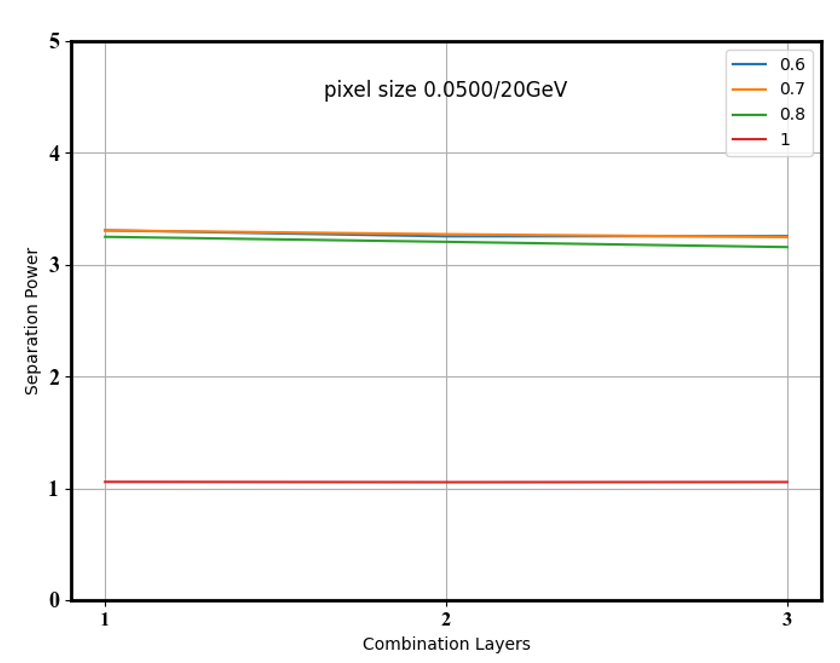 dE/dx
dN/dx
2
Optimization of pixel size
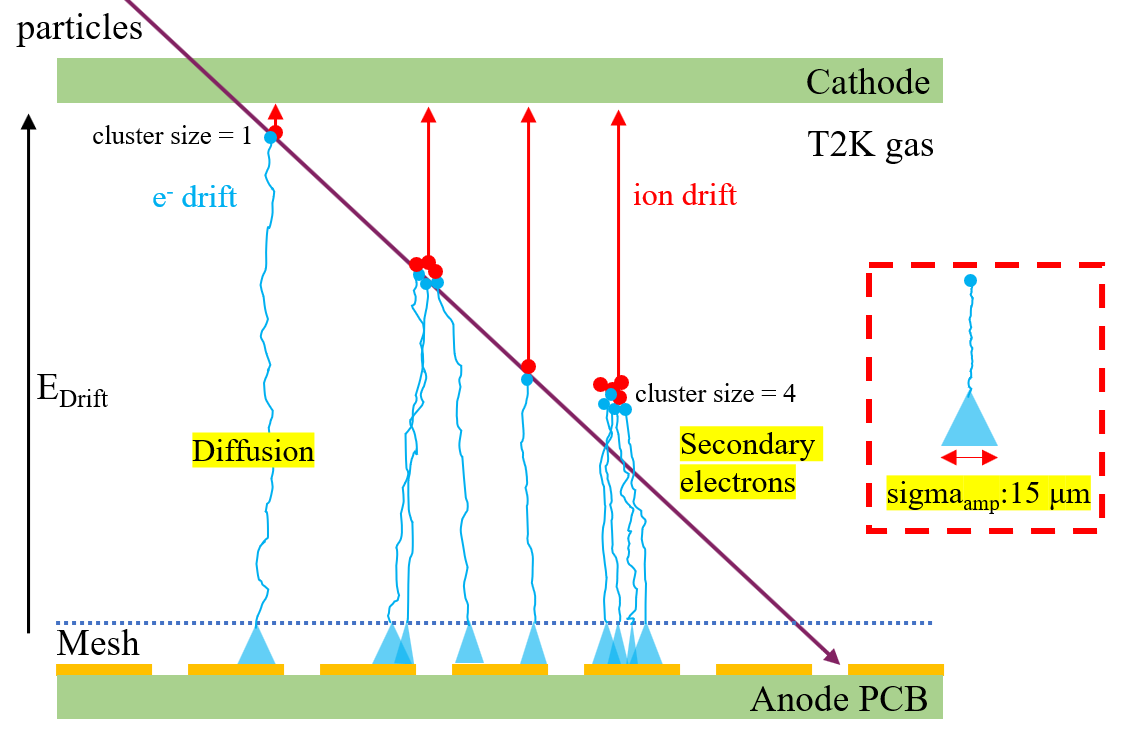 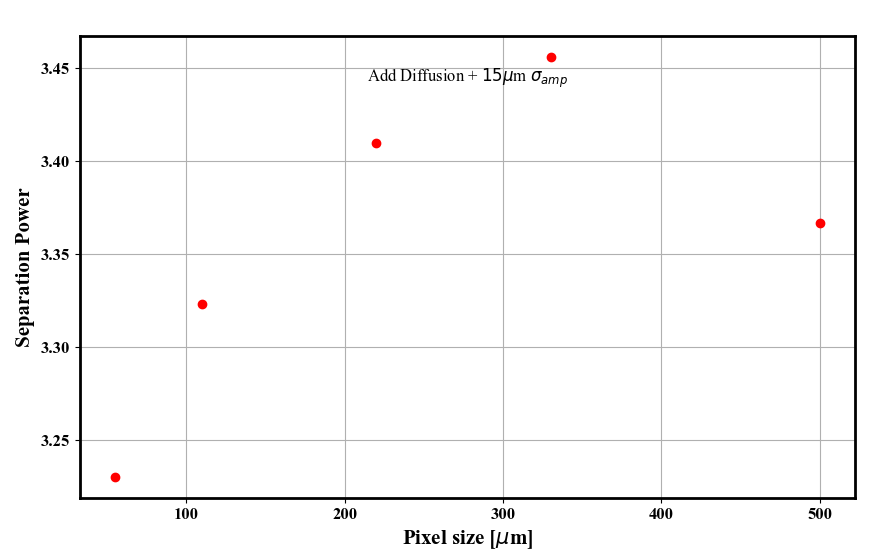 为什么像素变小，性能会变差？
3
σamp Effect on Reconstruction
primary electrons +  30 um σamp
primary electrons +  10 um σamp
primary electrons +  0 σamp
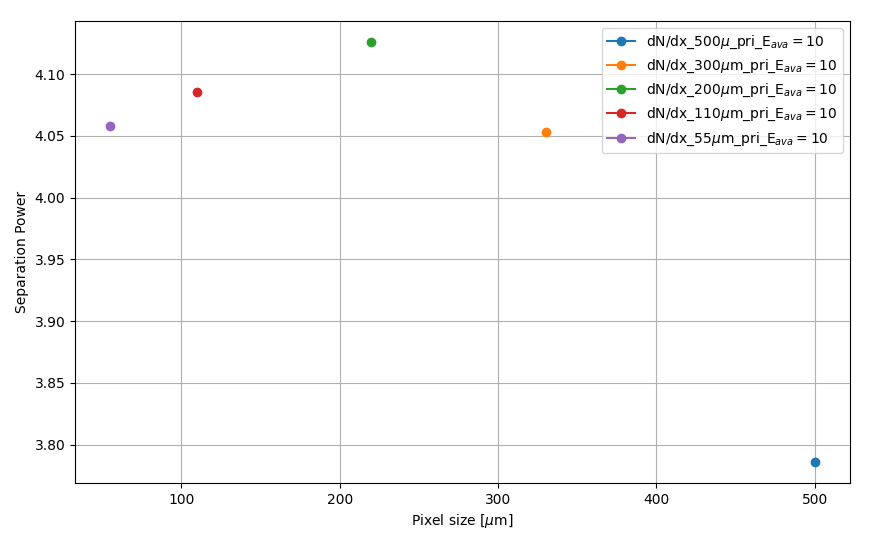 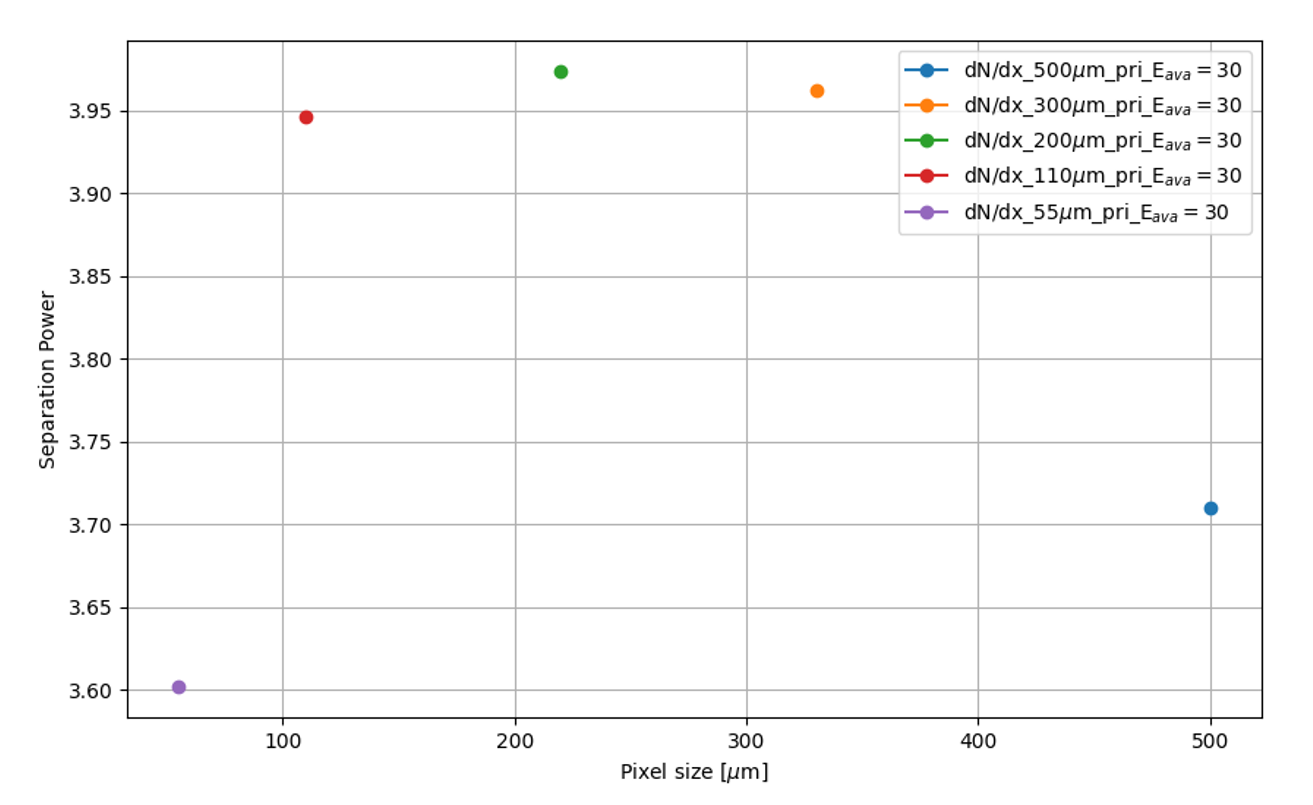 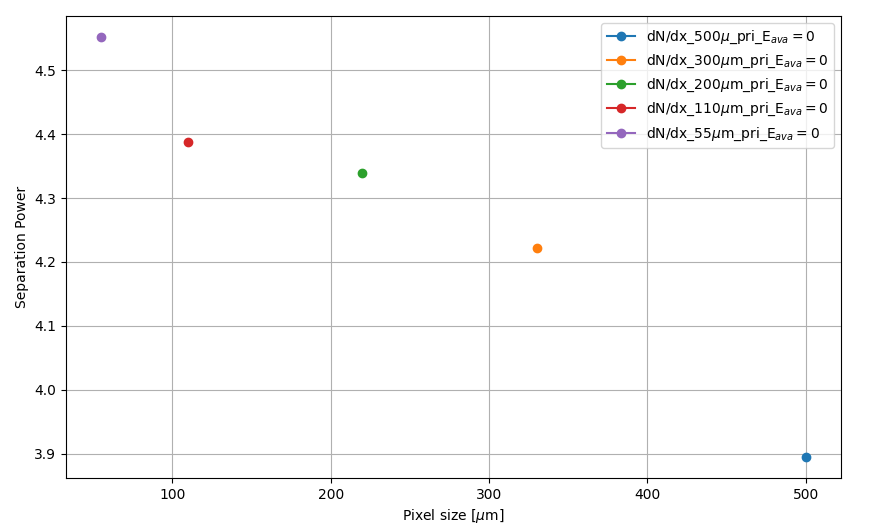 σamp = 0 ，确实像素越小，性能越好
σamp > 0 ，结果就会变差，一个电子在经过倍增后会引起多个像素着火，Sp的最优像素在200um附近
σamp >继续变大，Sp的最优像素会继续右移，约在300um附近
4
TPC Operating Principle
Key determinants of TPC performance

Secondary electrons
Diffusion
signal width after amplification
Electronic noise
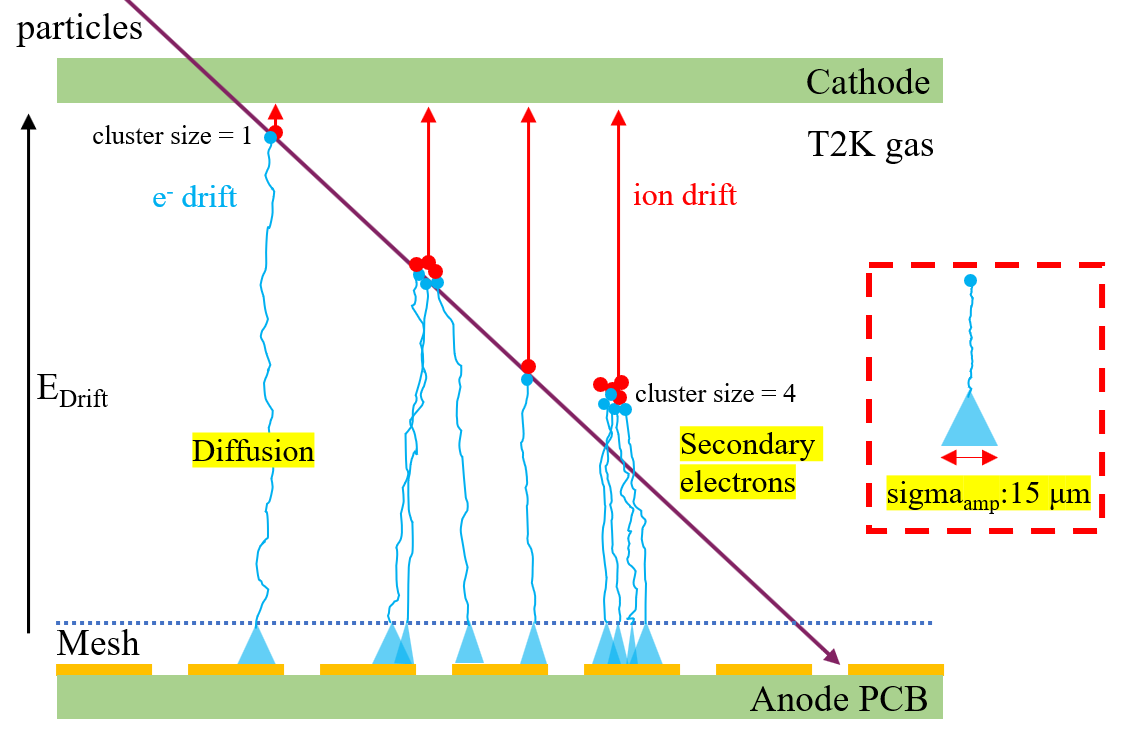 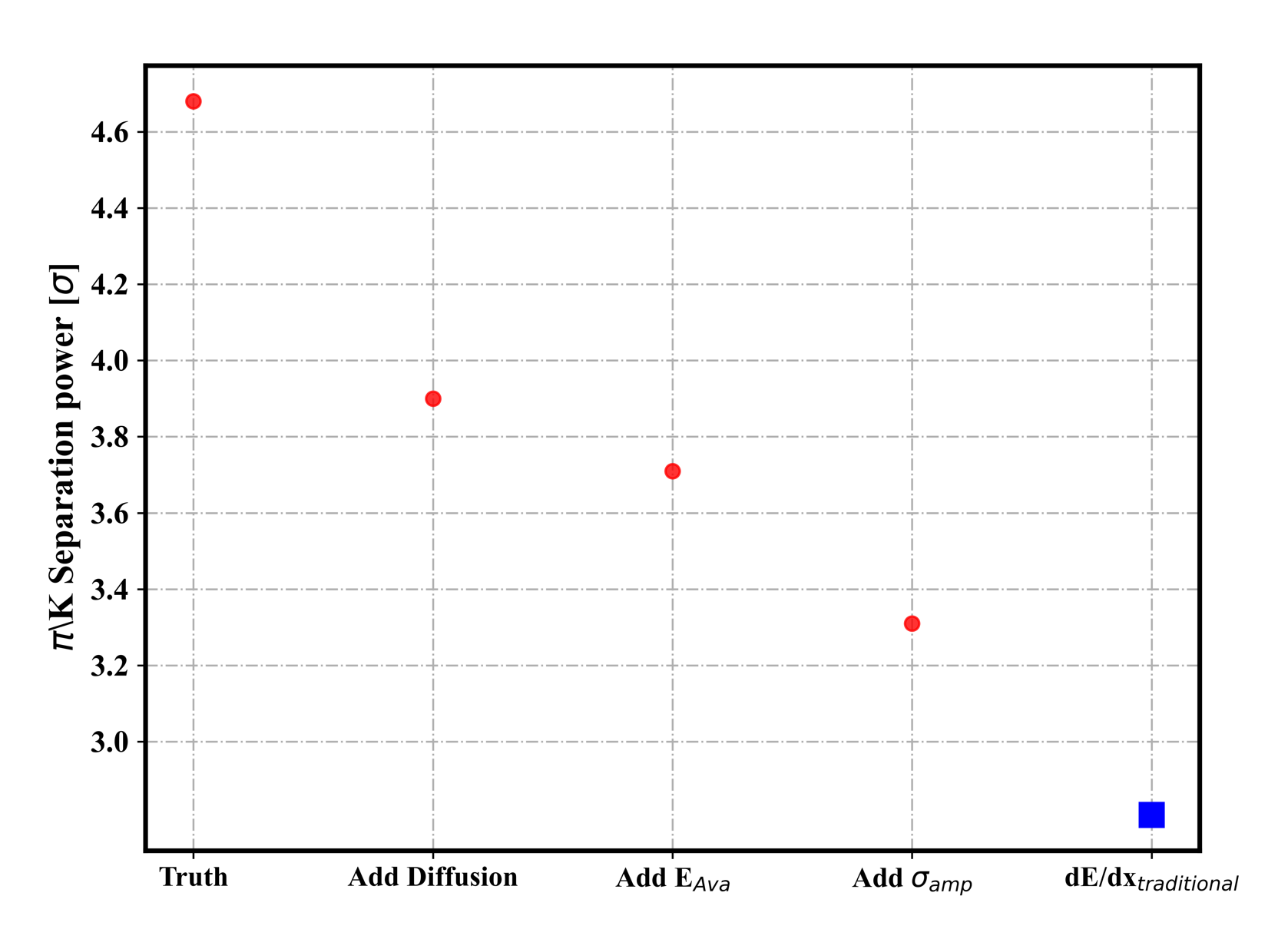 5
PID Performance
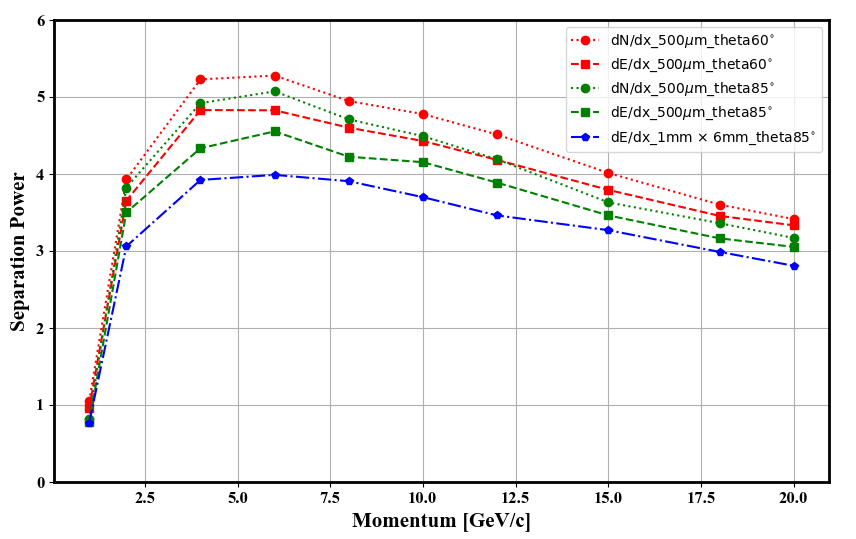 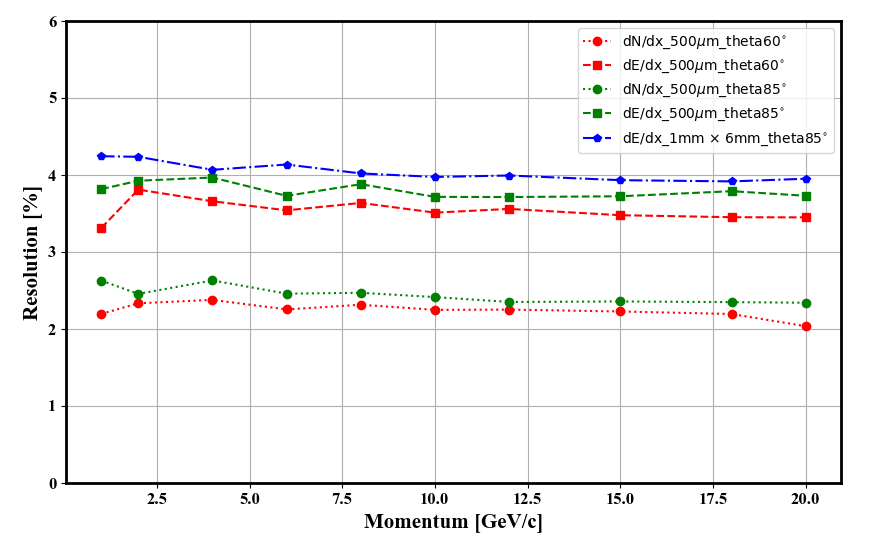 6
dE/dx Reconstruction
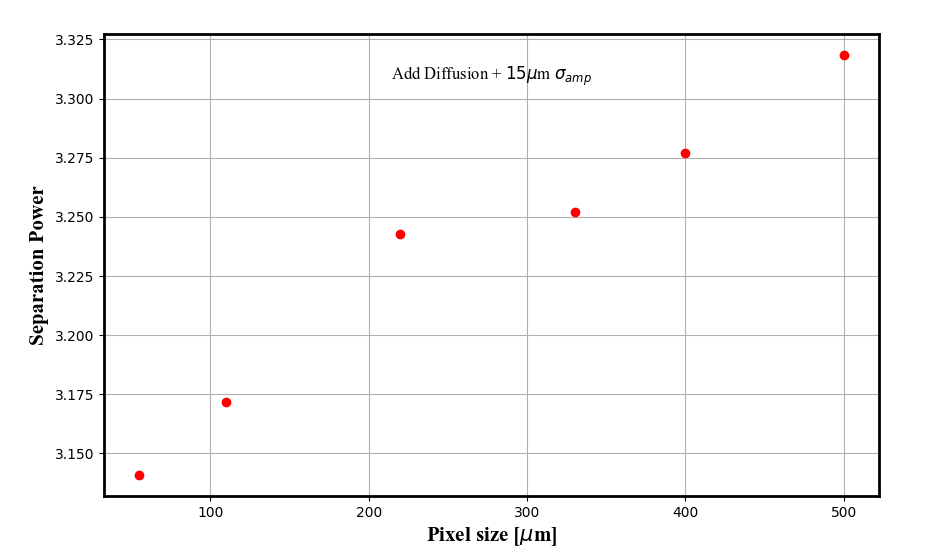 下一步：去掉电子学噪声，研究dE/dx 性能变差是否是由于小像素的信噪比变差造成的？
7
Resolution Performance
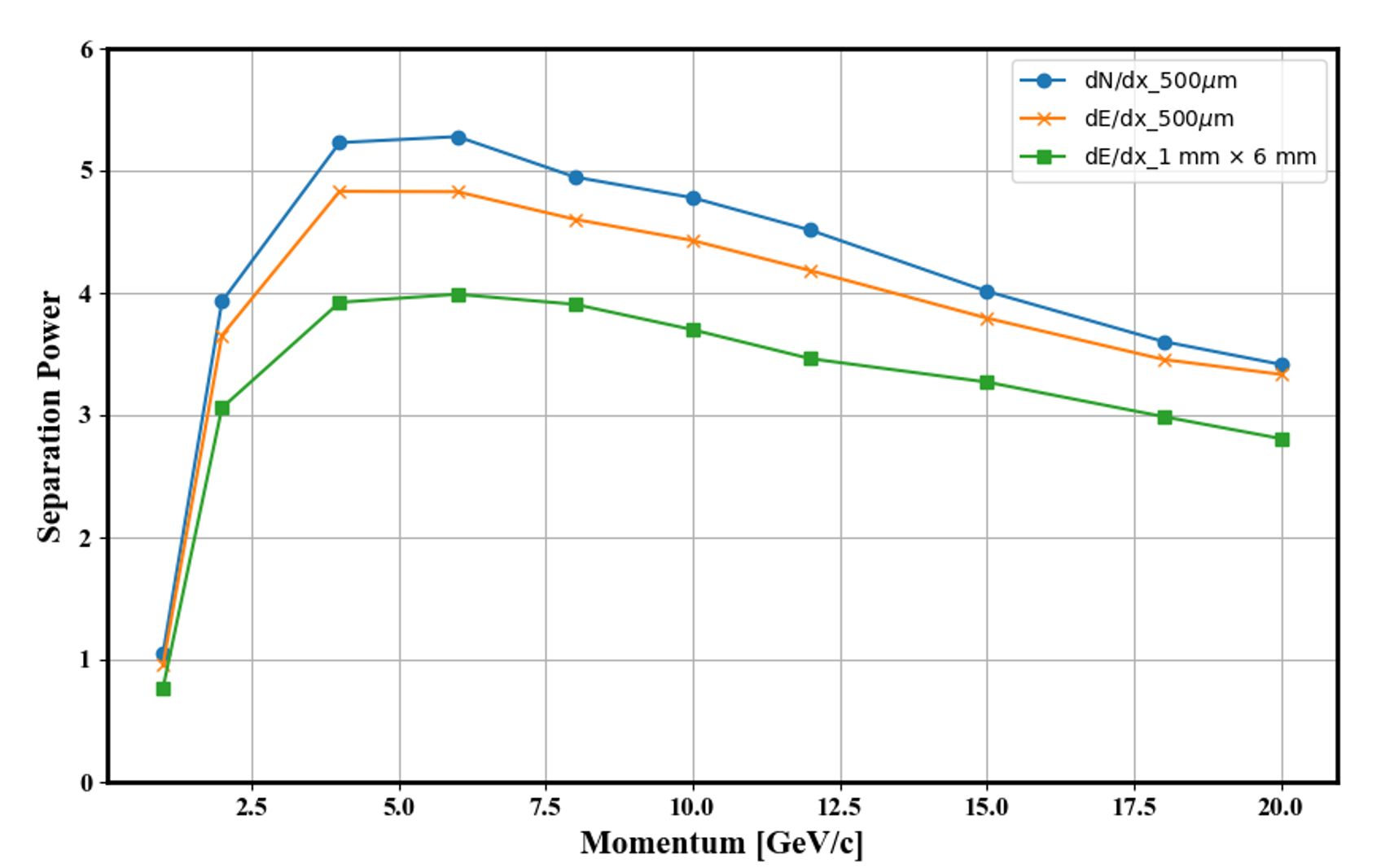 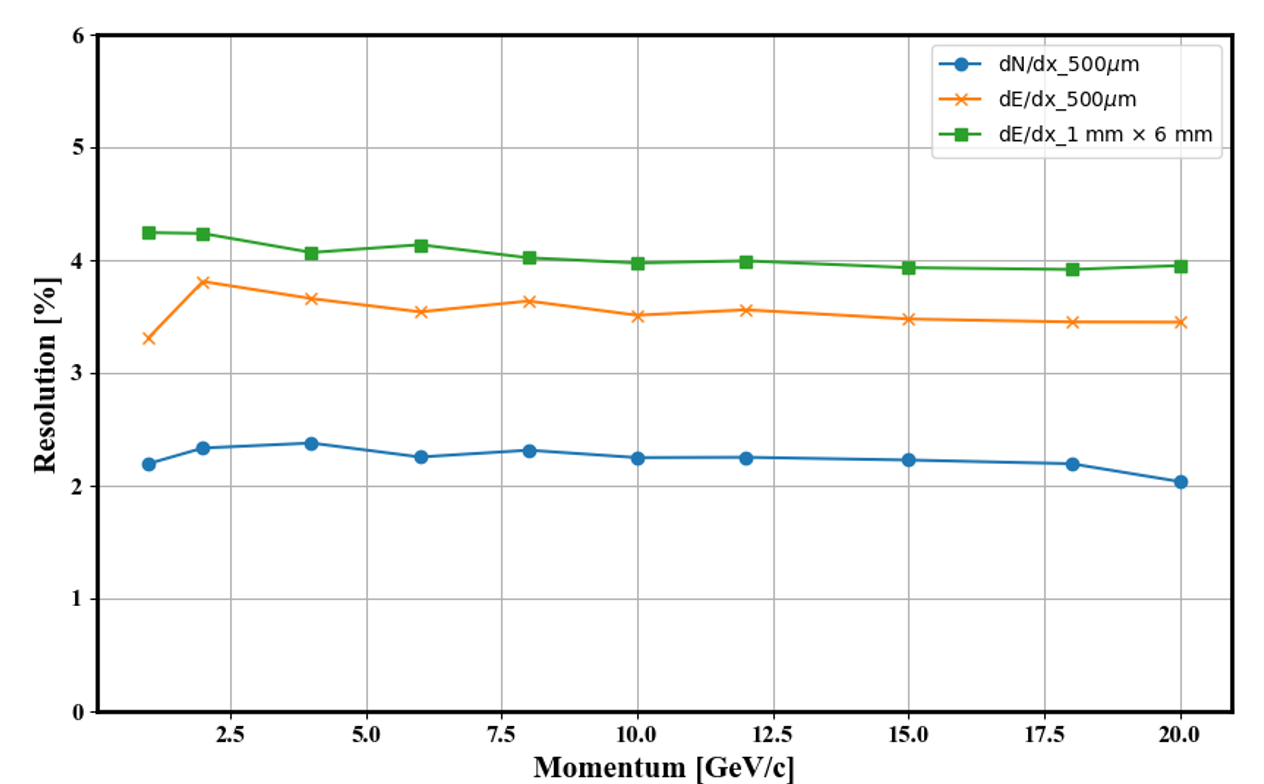 8
Performance @ 2T/ 3T
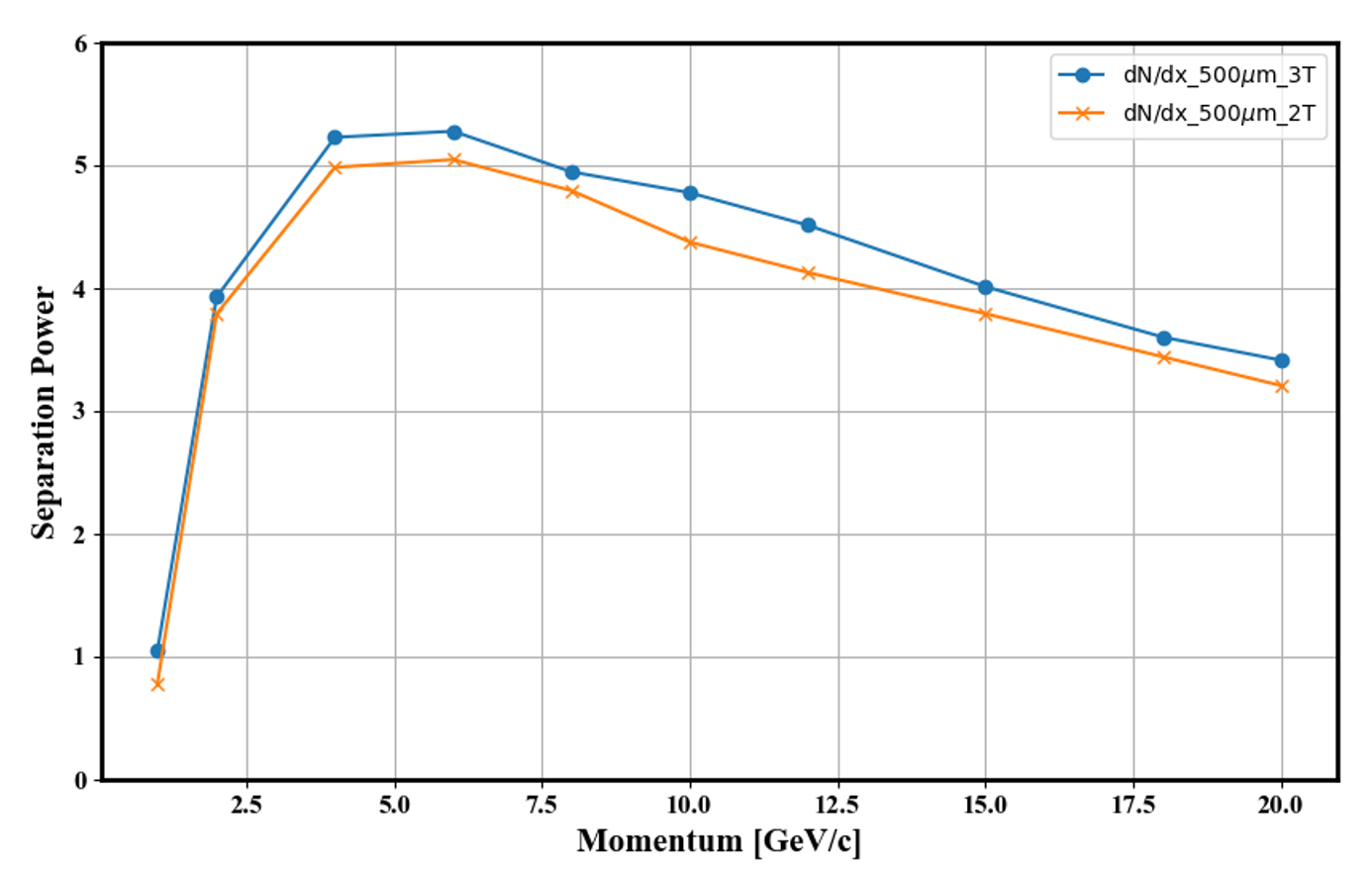 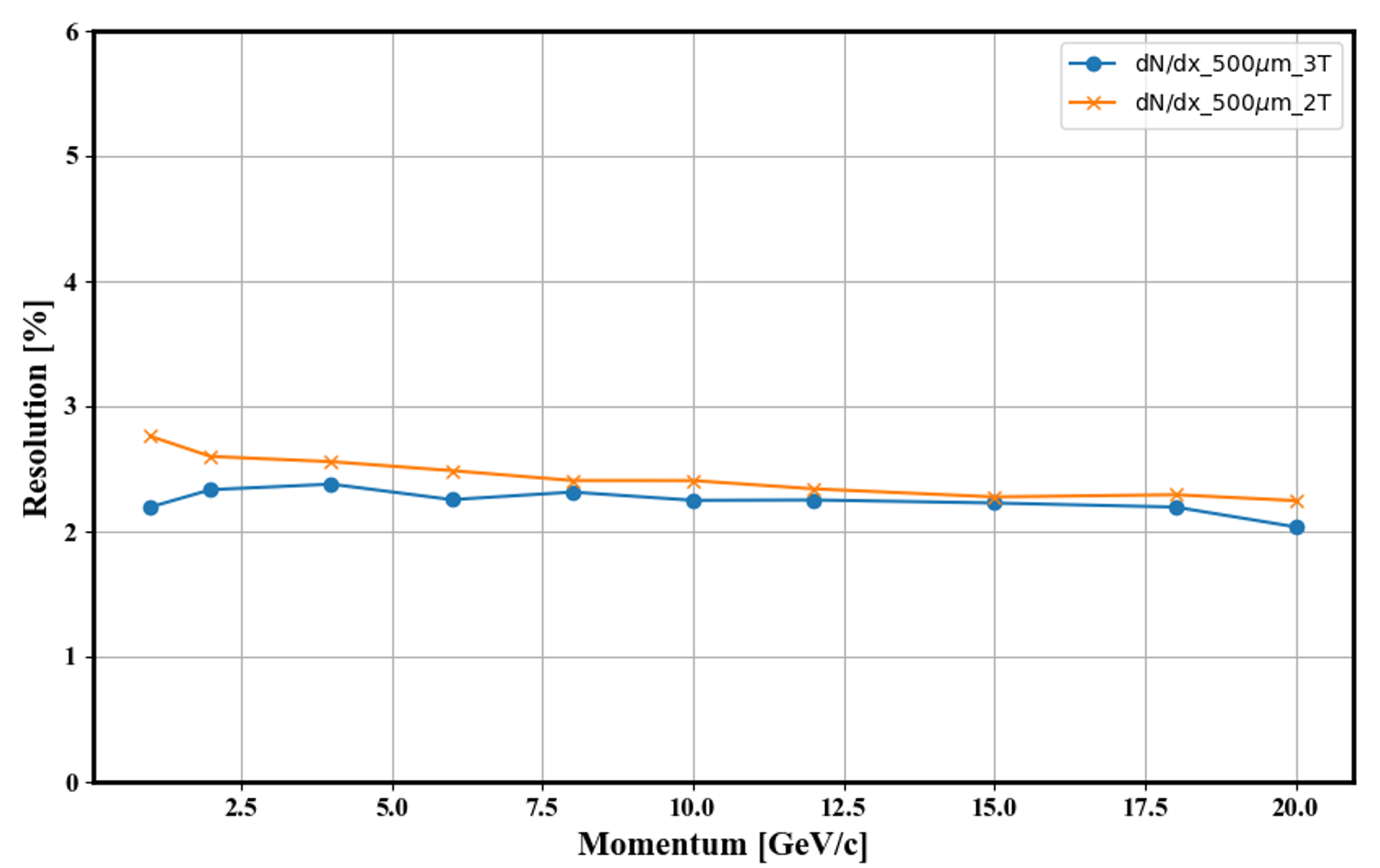 9
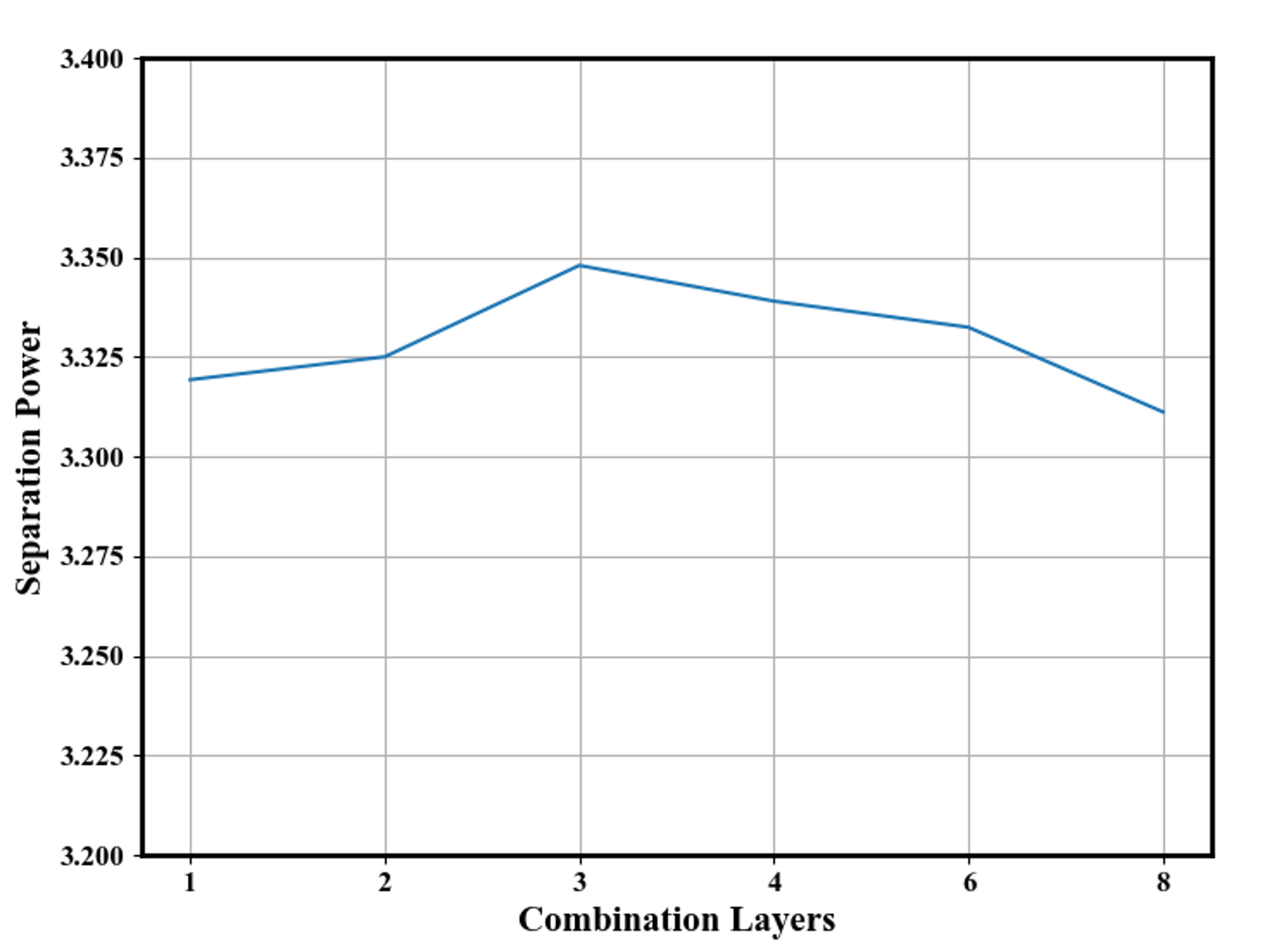 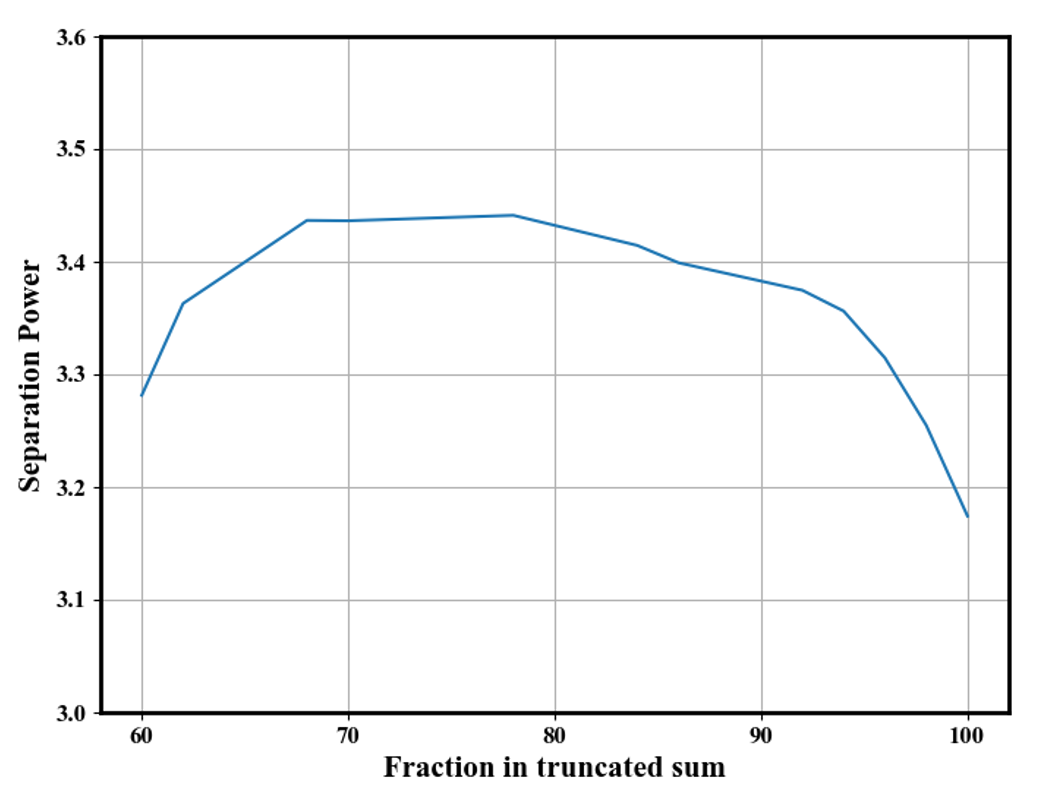 10
11
Parameters vs. pixel size
The numbers in red show the current parameters in simulation. Are they reasonable?
It is very important and appreciated to have RECOMMENT VALUES for the parameters.
12
Full Simulation Framework of Pixel TPC
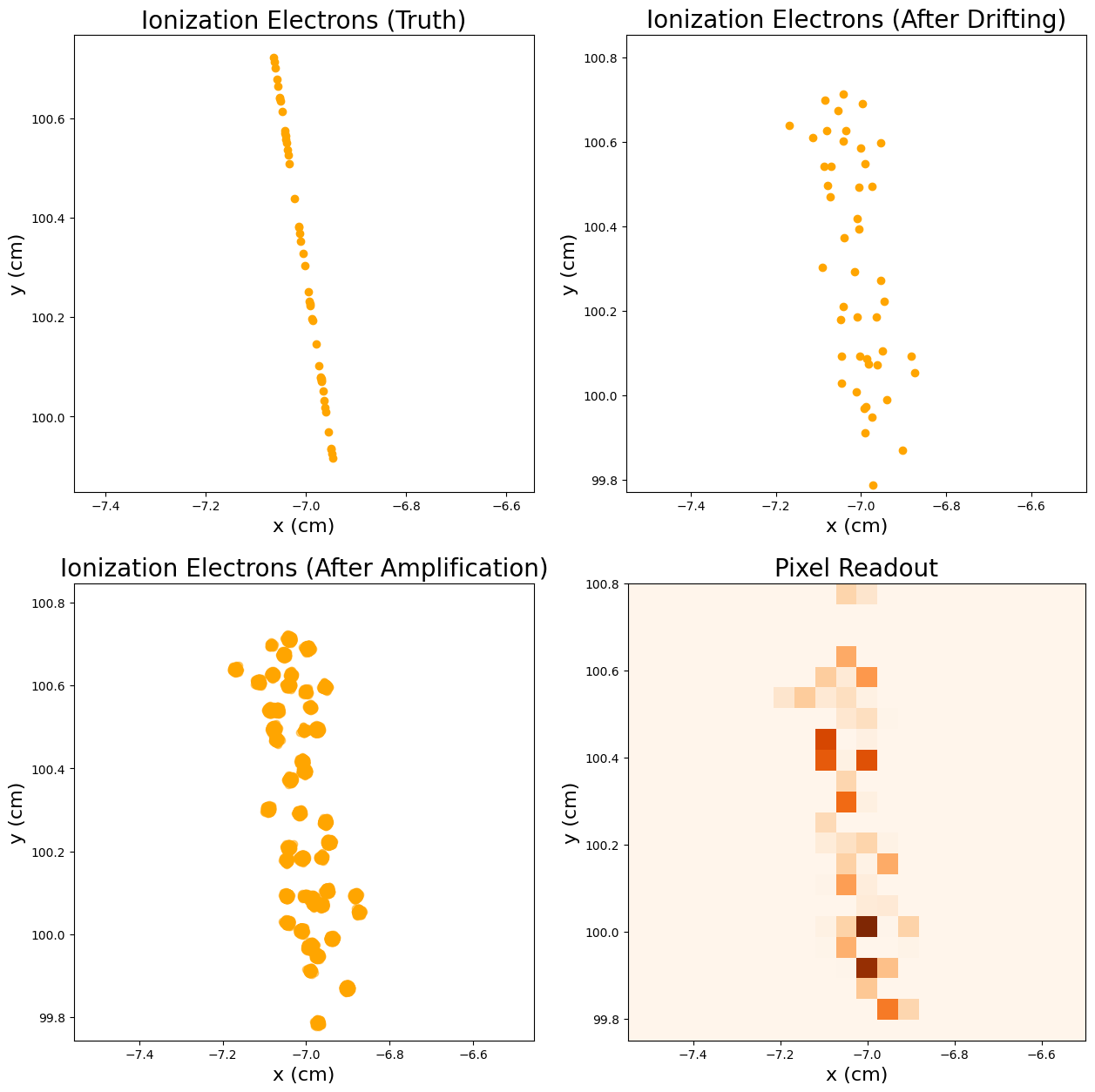 A
B
A
B
C
D
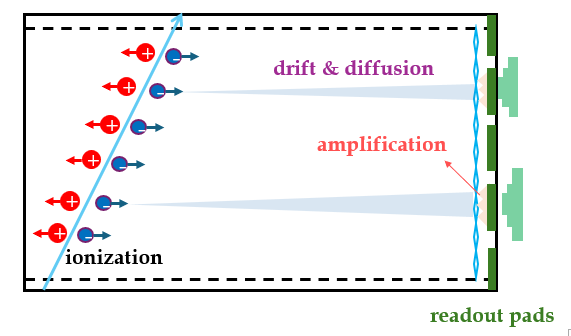 C
D
Garfield++-Based Simulation / Digitization Framework
Ionization
Signal Generation
Transport
Amplification
13
TPC Readout
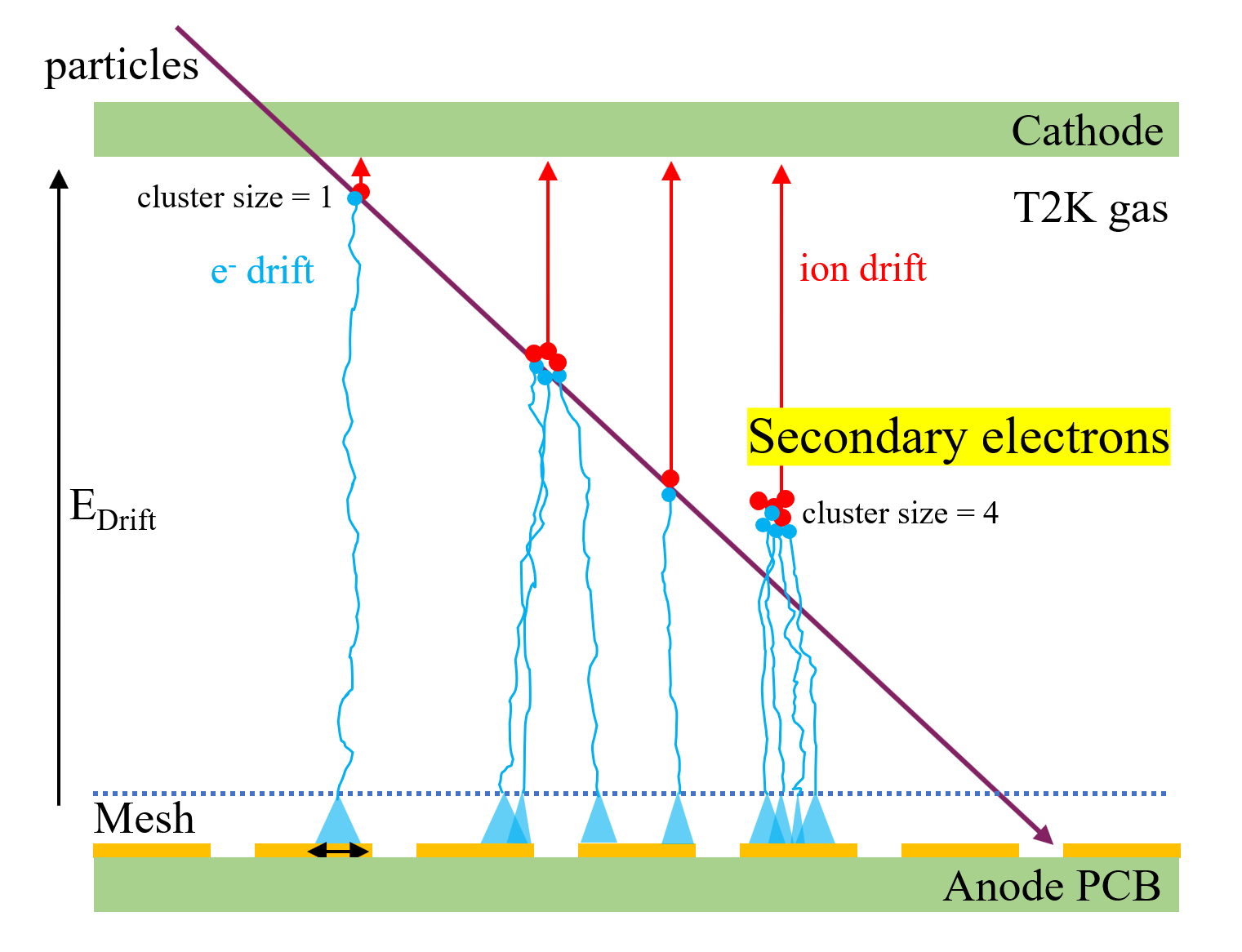 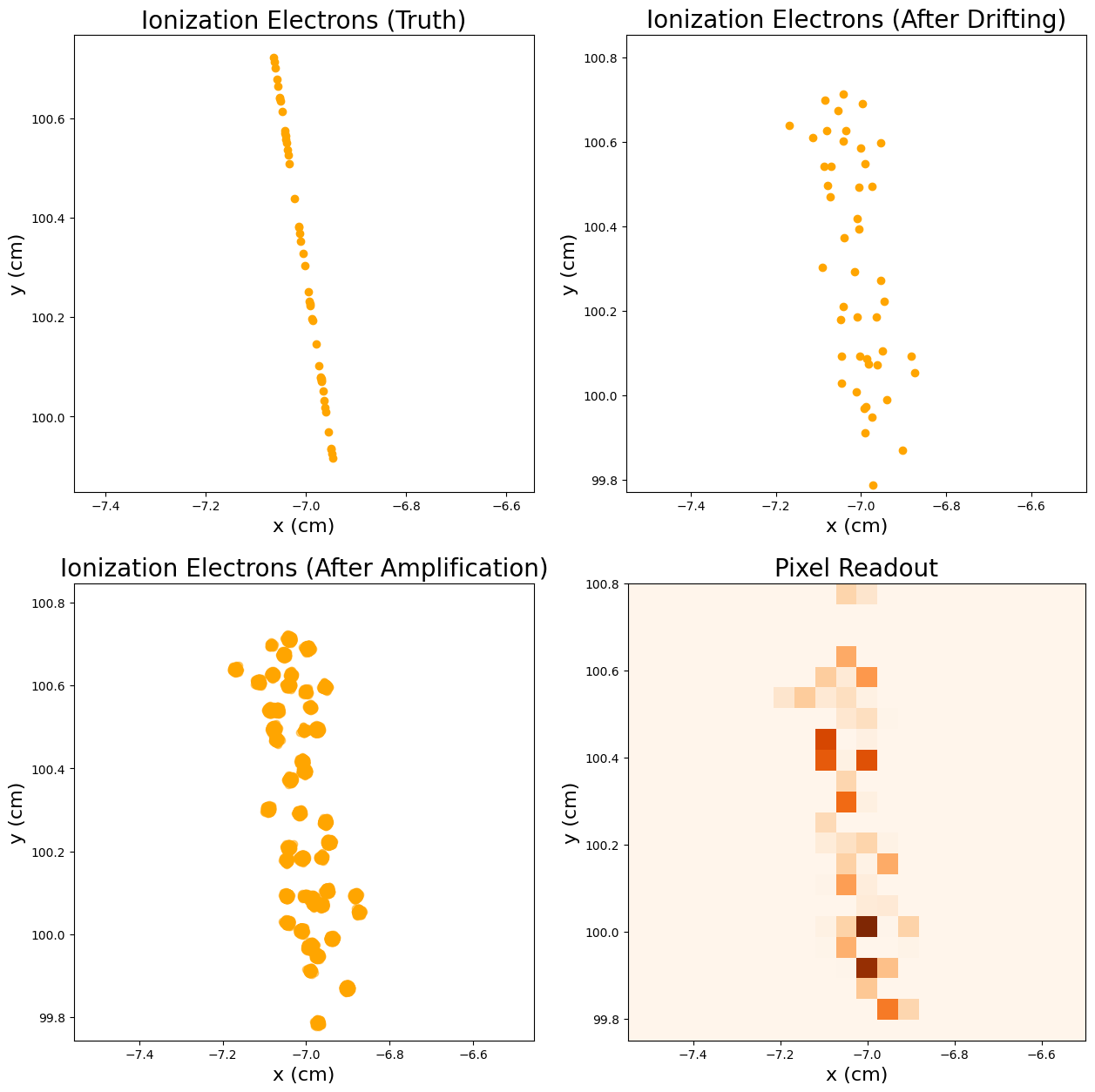 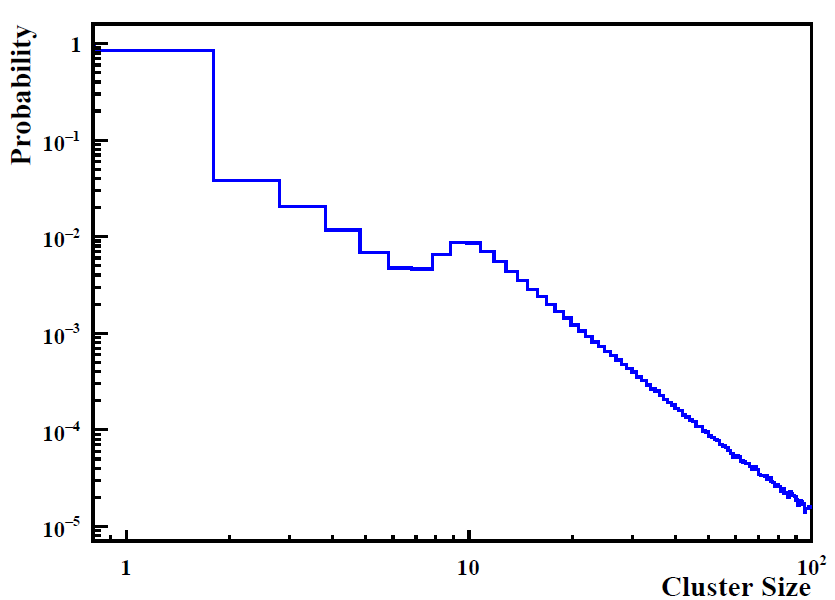 A
B
Cluster size
Remarks:
The ionizations are defined by the gas mixture
The current gas mixture is T2K: Ar/CF4/iC4H10 (95/3/2)
Secondary electrons have a significant impact on reconstruction.
C
D
14
TPC Readout
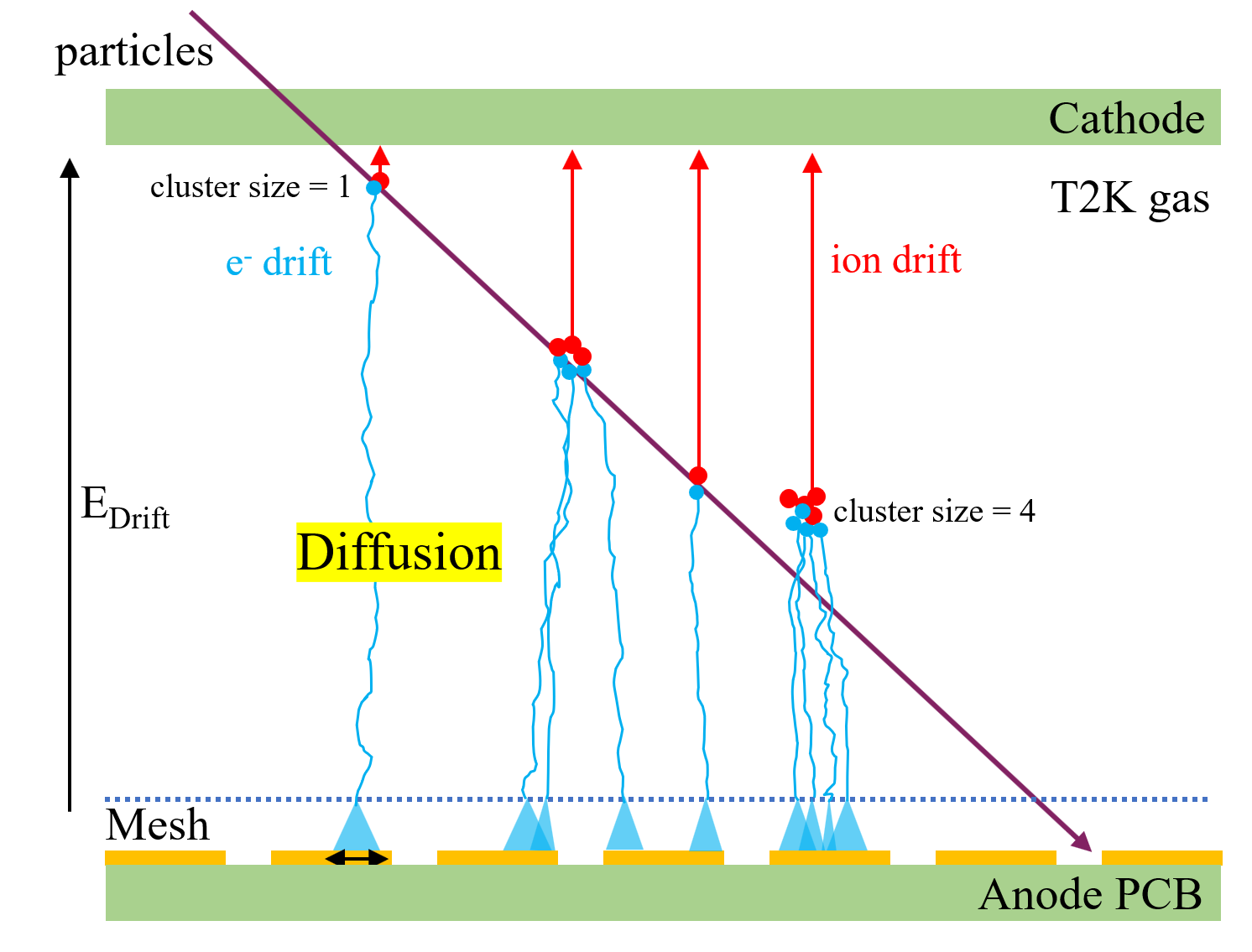 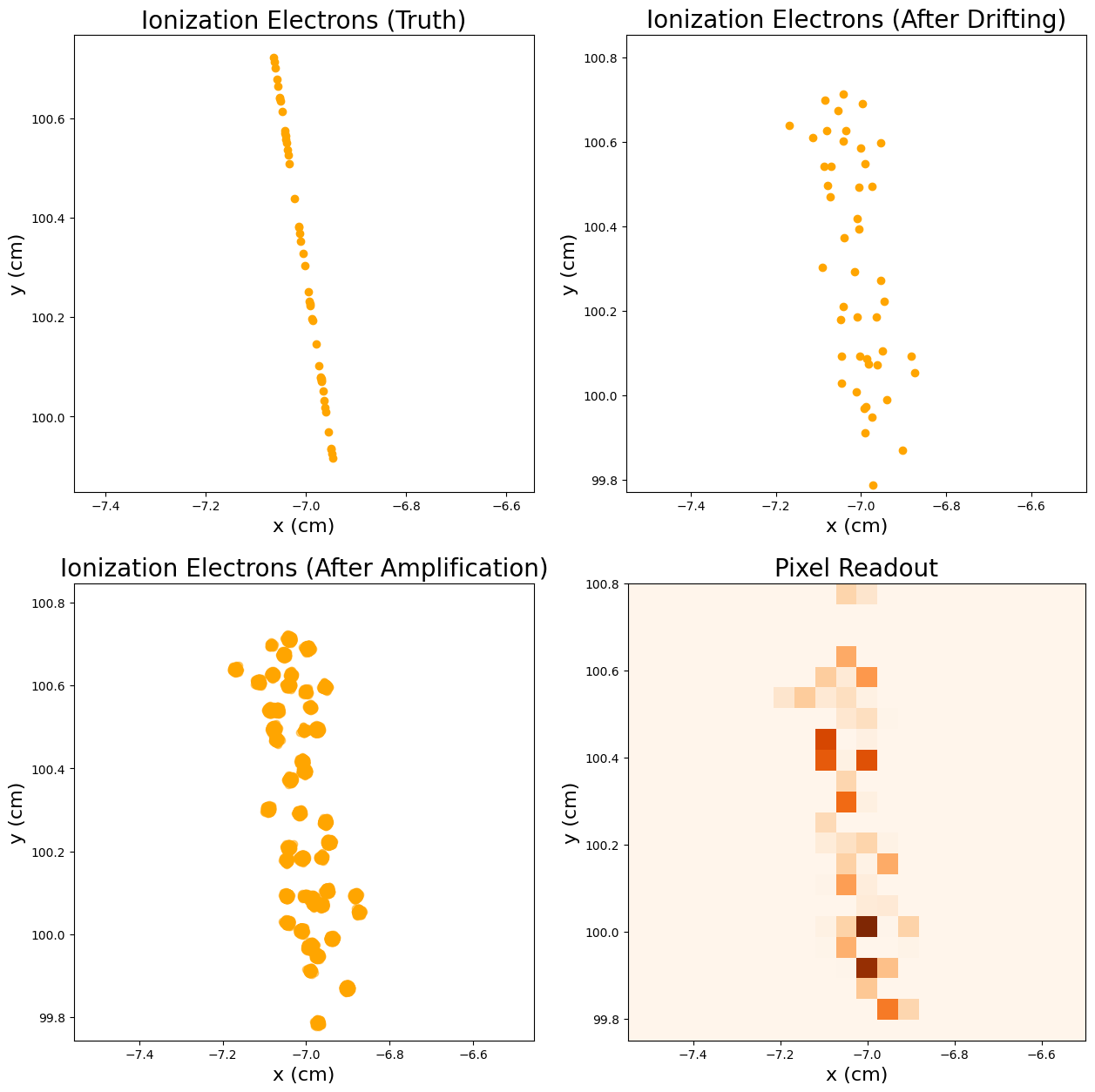 A
B
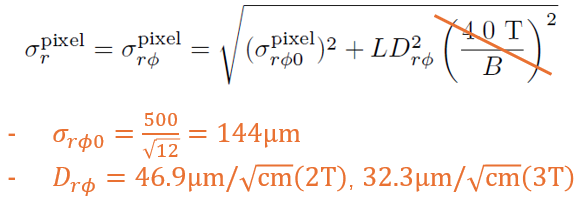 Remarks:
From A to B, the electron positions are fluctuated by diffusion
For 3T field, the fluctuation can up to 550um
C
D
15
TPC Readout
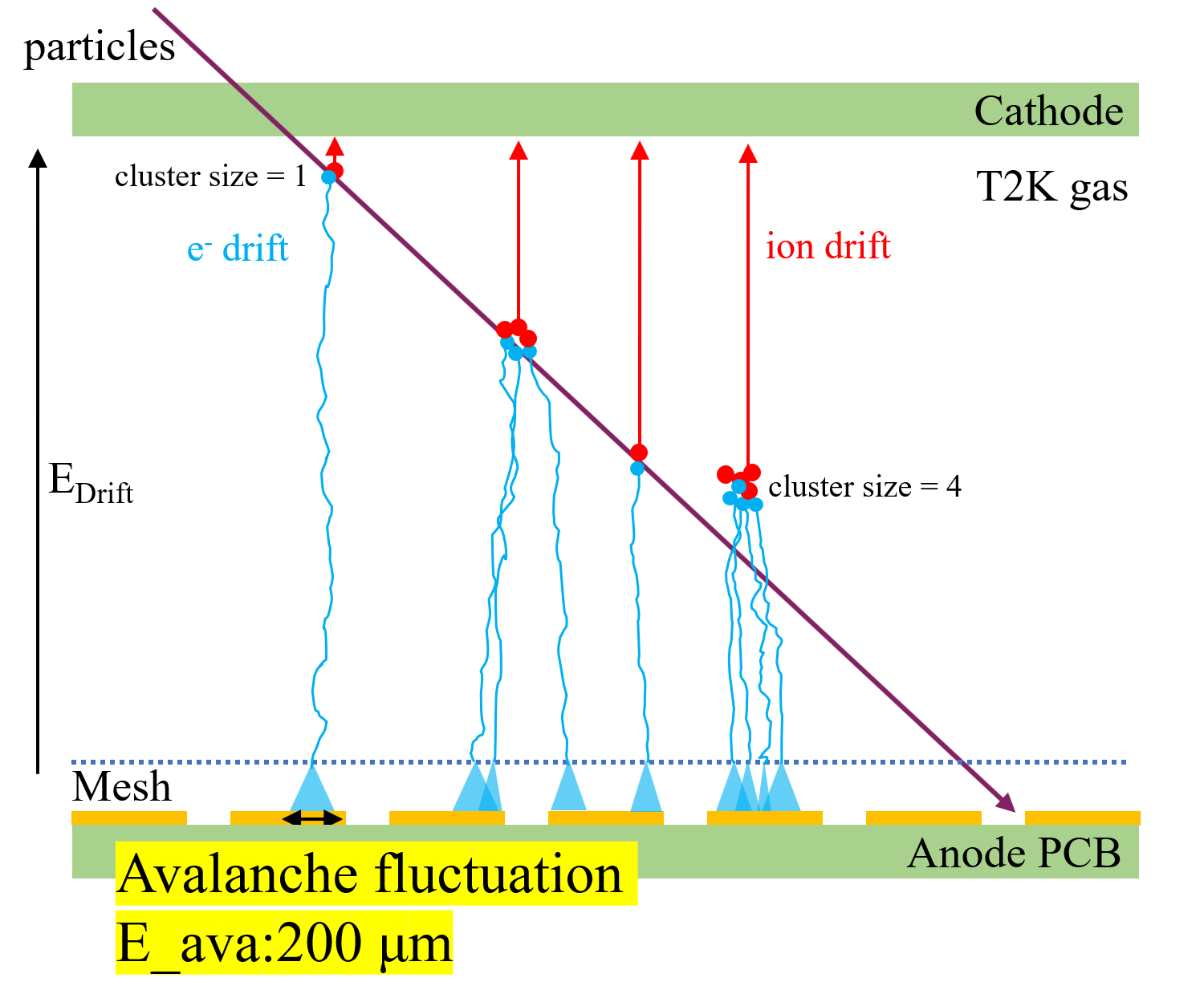 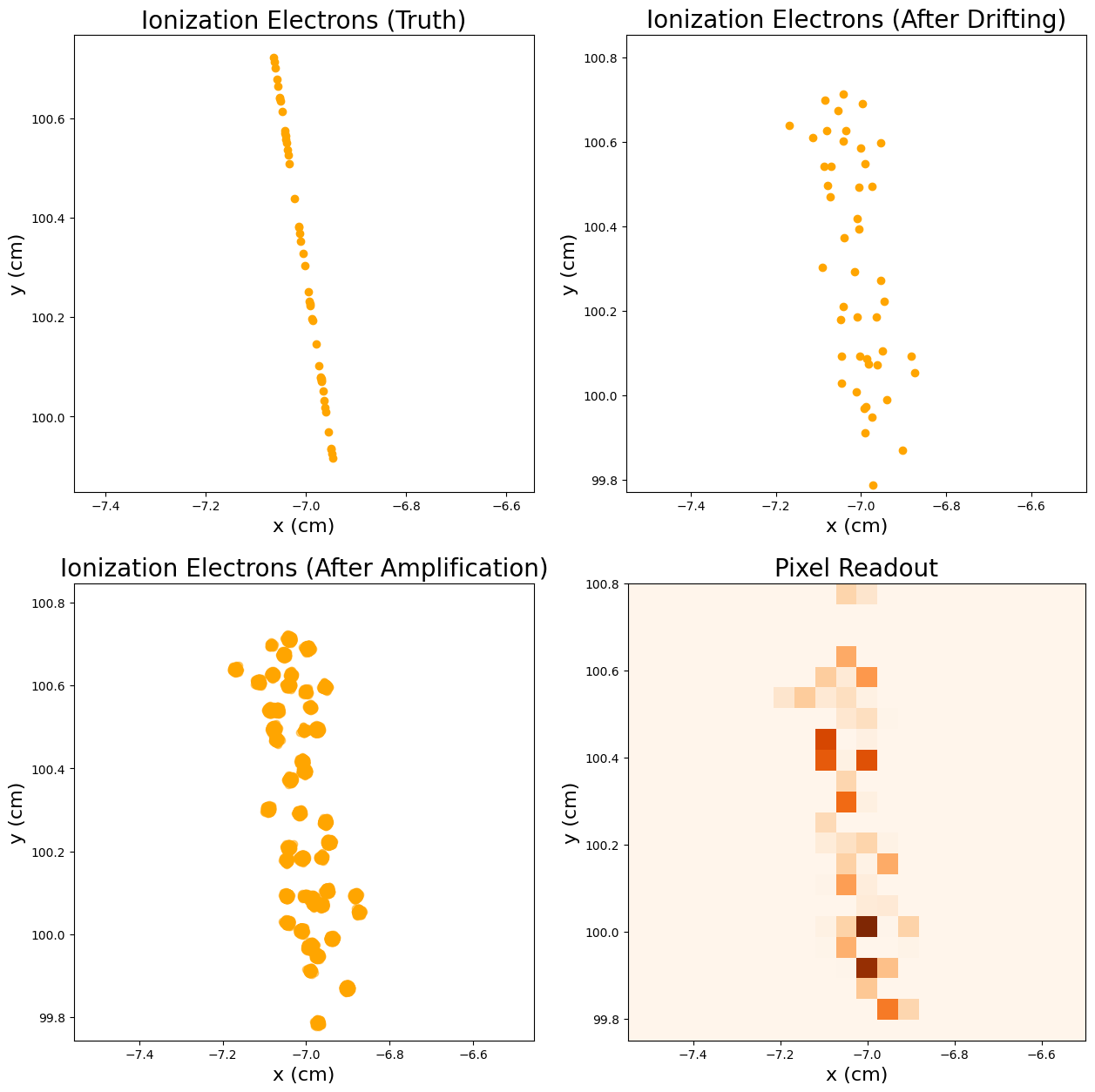 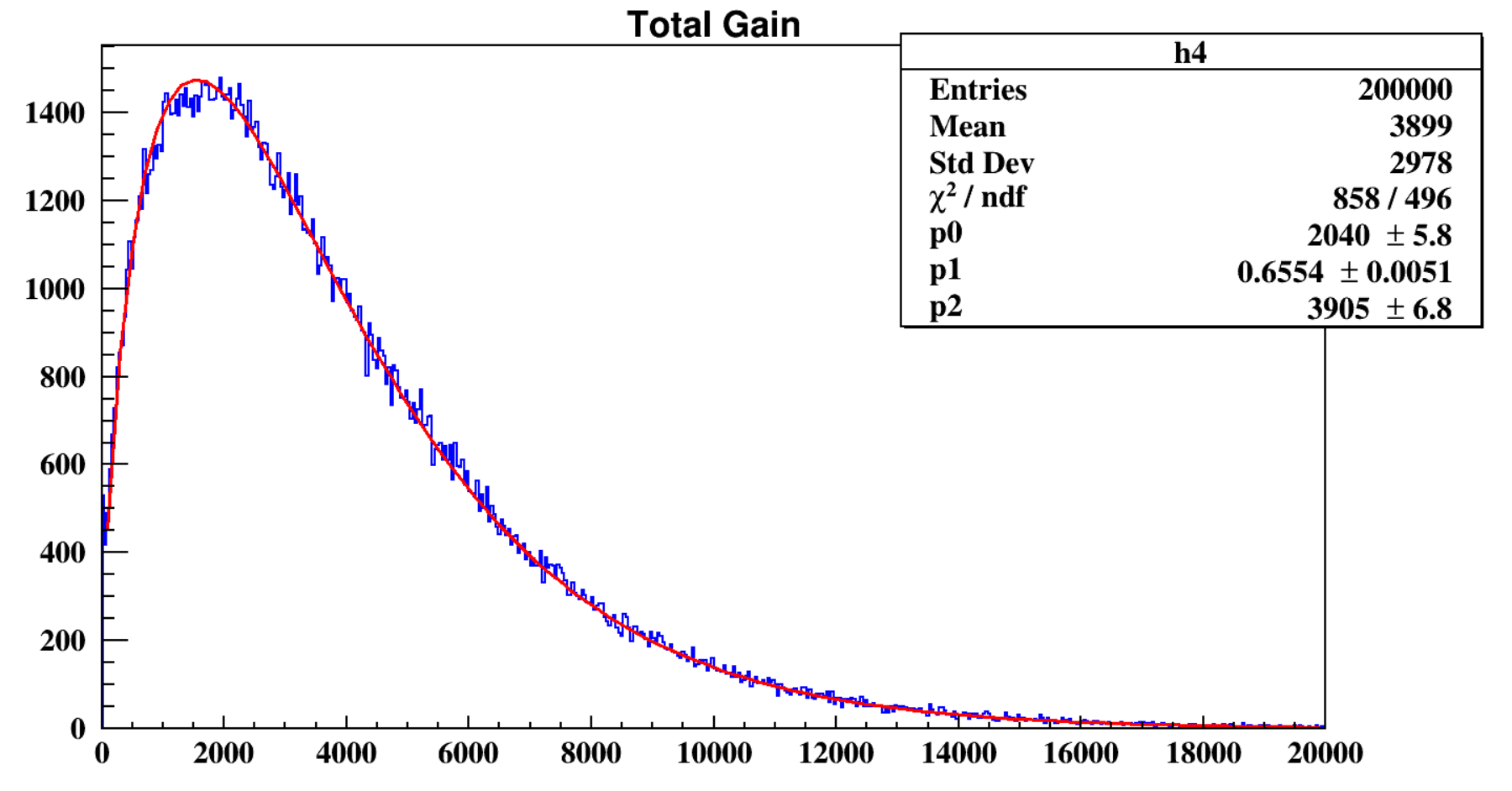 A
B
C
D
Remarks:
From B to C, the single electron is amplified, which end up with a 200um spread in space
200um
16
TPC Readout
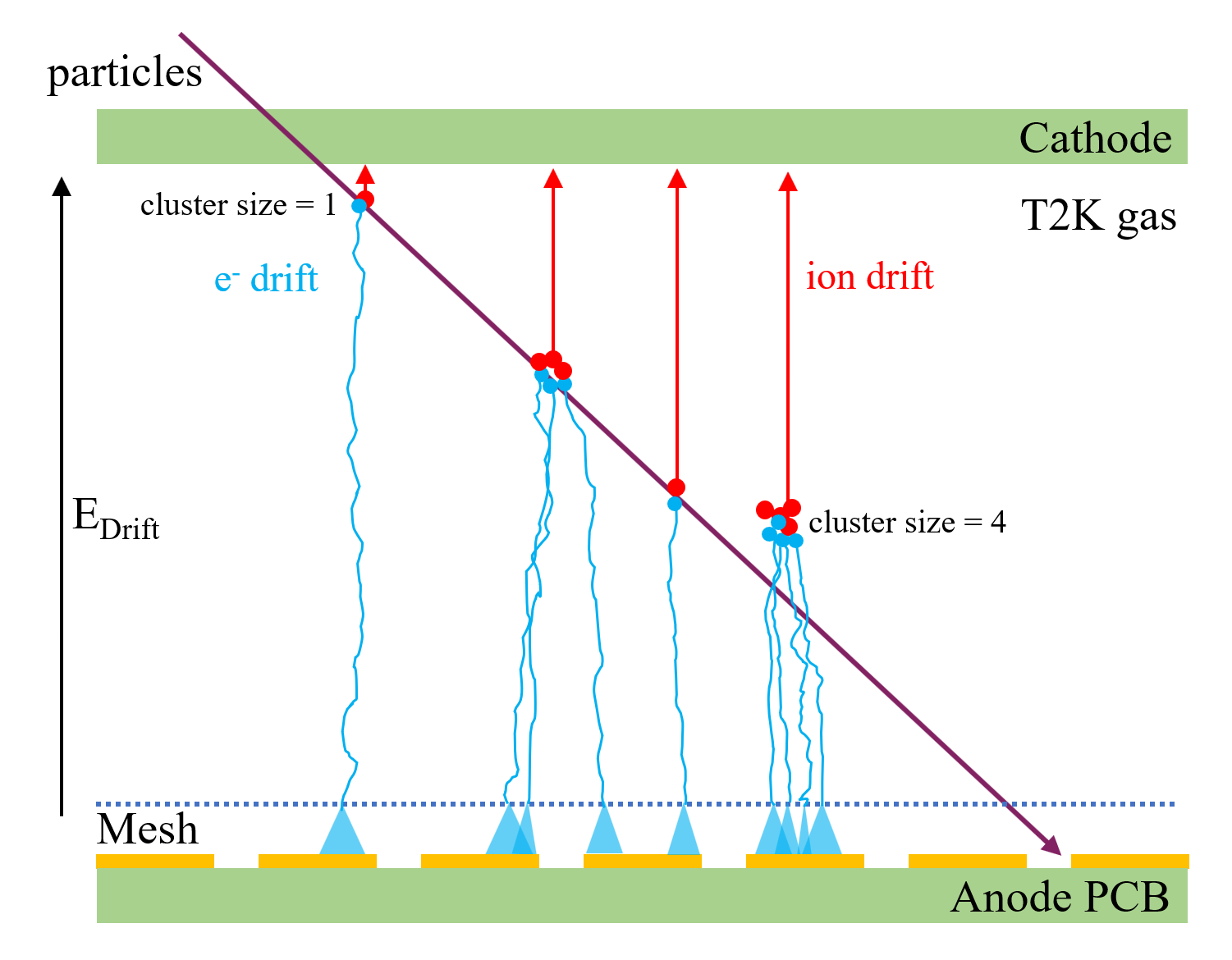 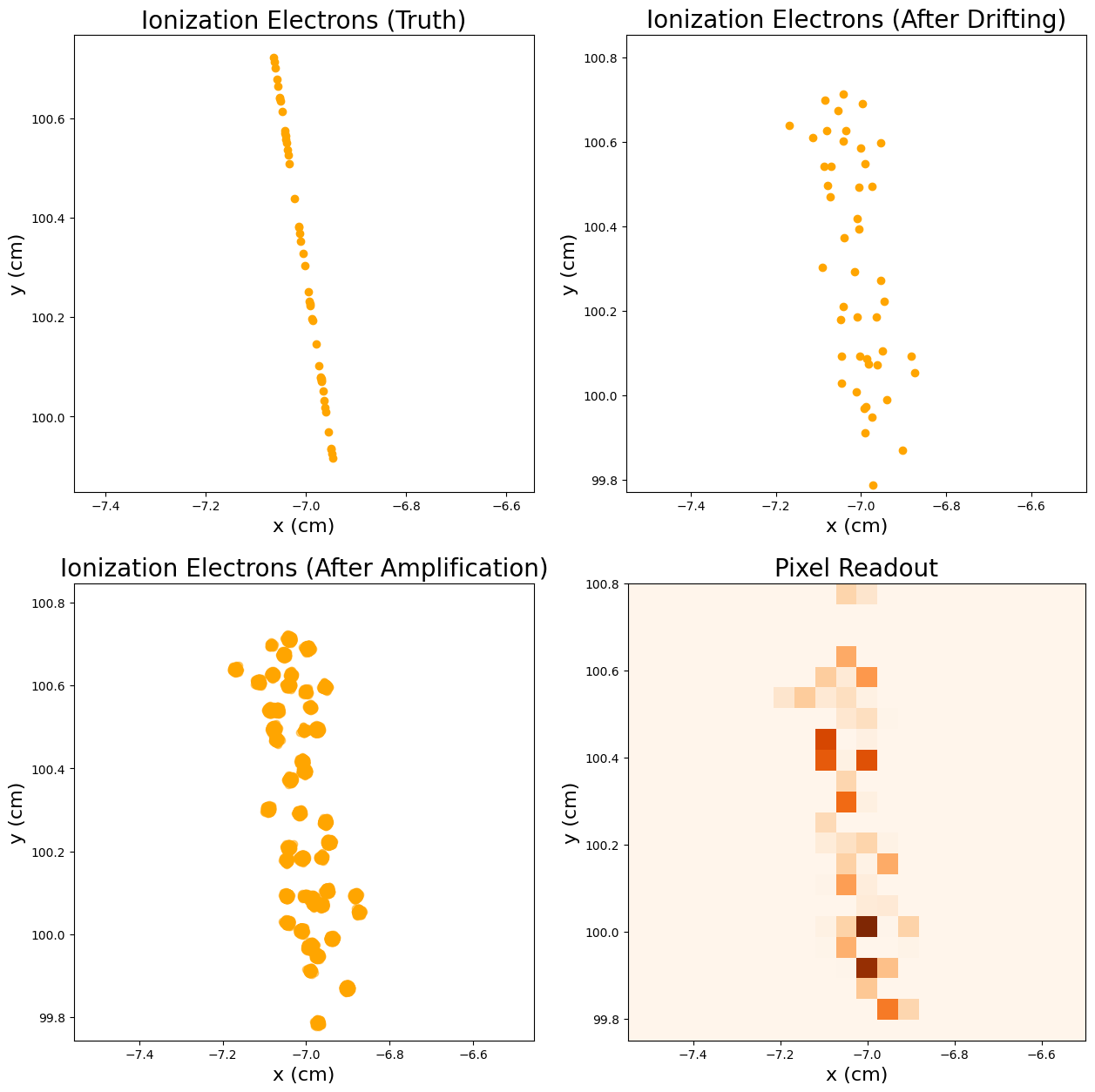 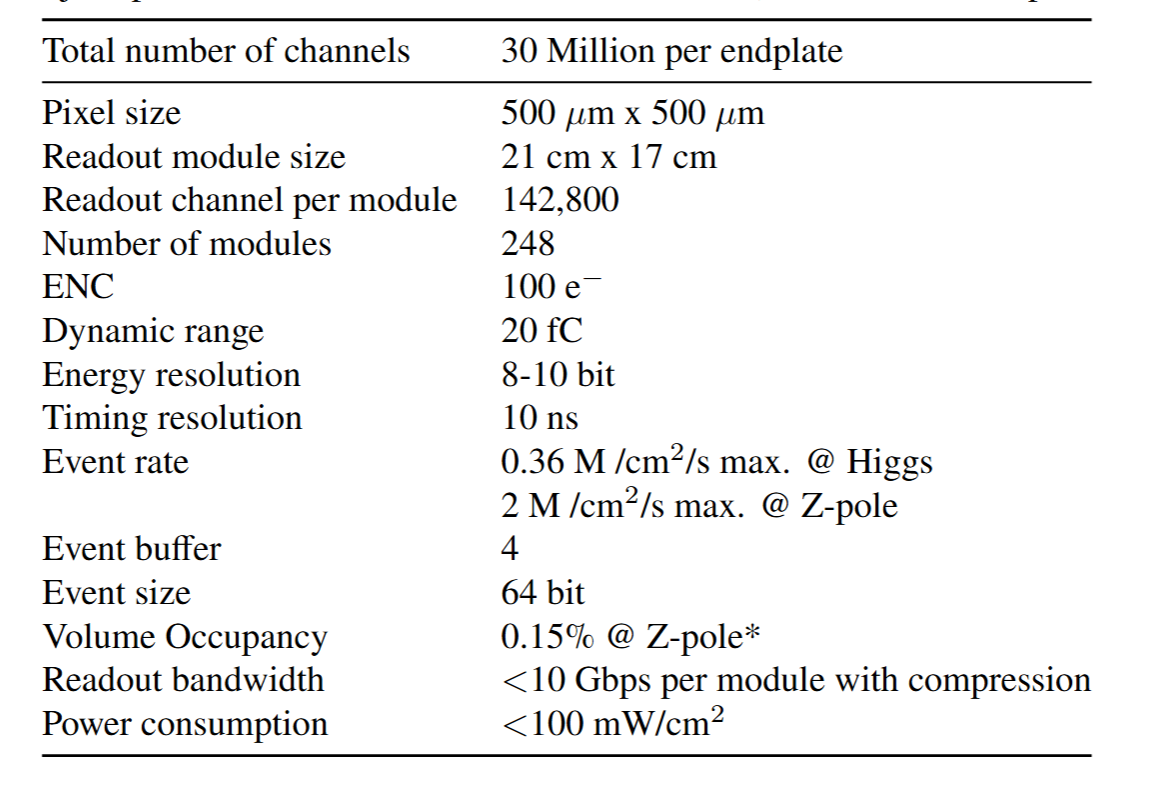 A
B
v
1~2 Clusters per pixel
C
D
Remarks:
From C to D, the detector granularity defines the readout pattern
The current pixel size is 500x500 um2
Electronics noise is 100 e-
500um
17
Reconstruction Algorithm: dN/dx
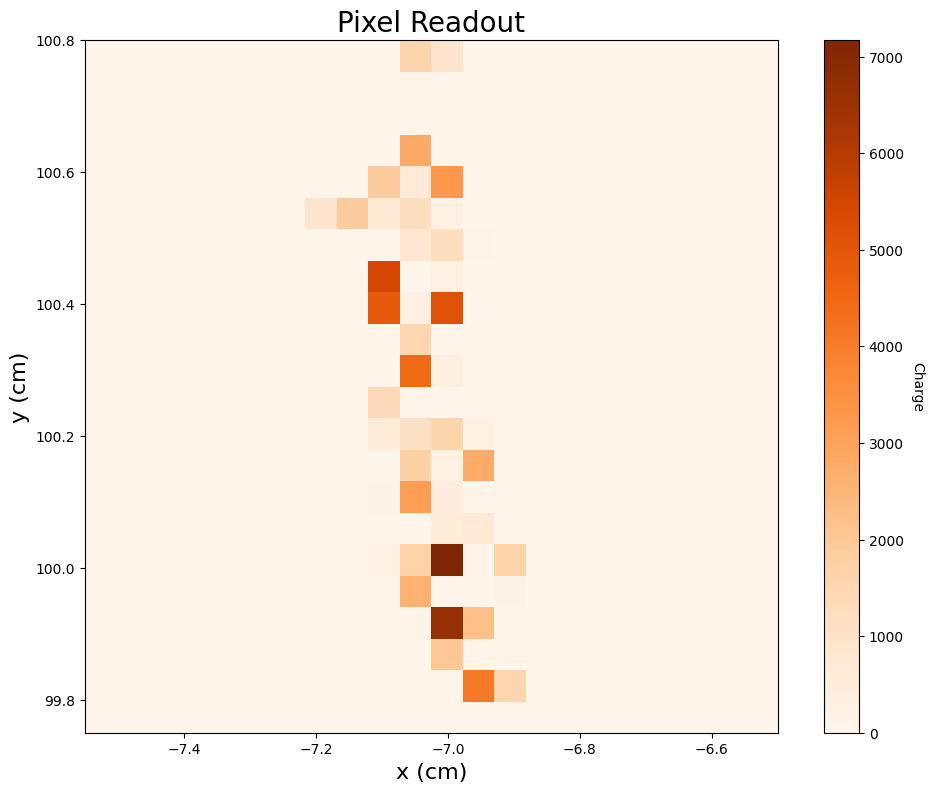 Sum the pixel number over a layer/ muti-layer
The smaller the pixel, the more it is affected by secondary ionization.
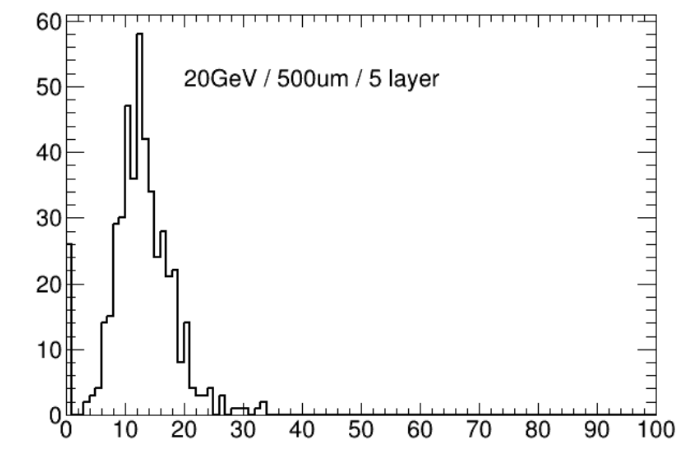 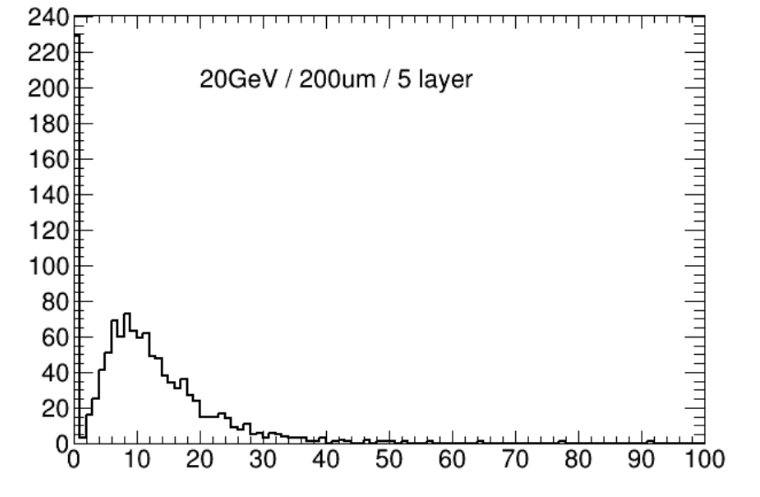 18
Distribution of hit numbers merged from 5 layers of pixels(200um & 500um)
Reconstruction Algorithm: dE/dx
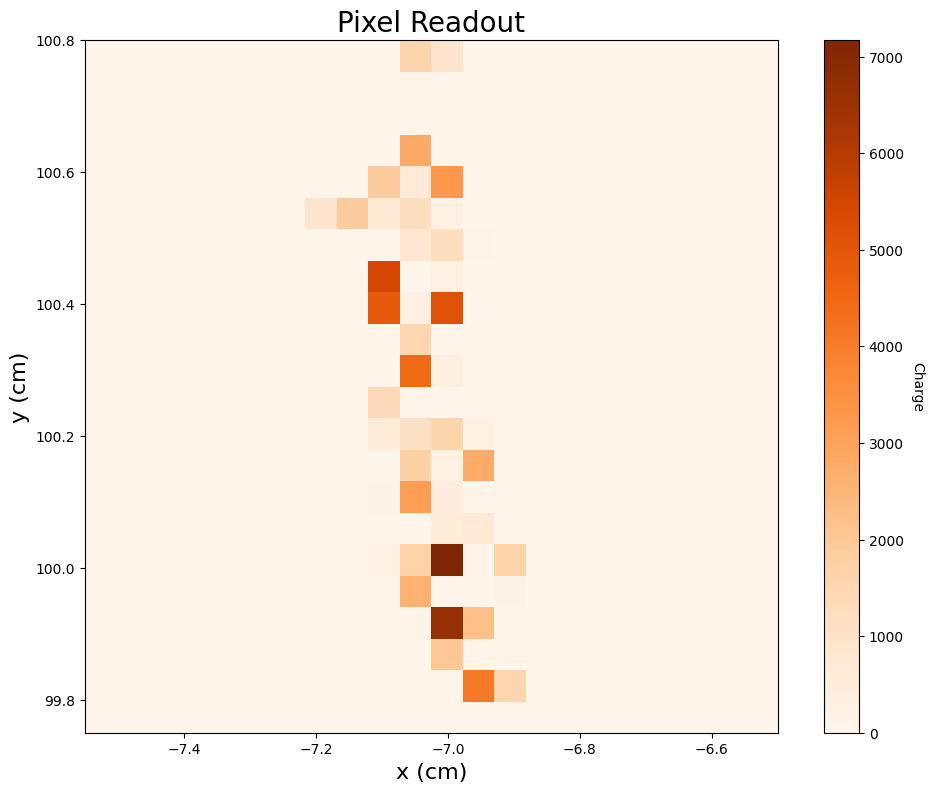 Sum the energies over a layer /muti-layer
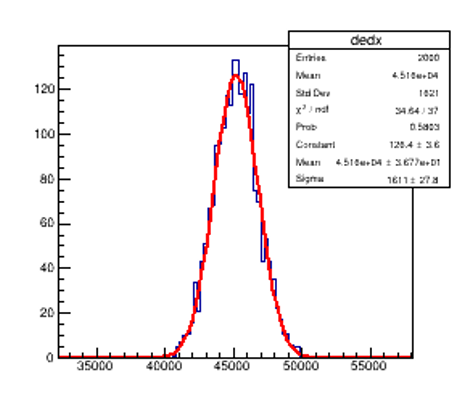 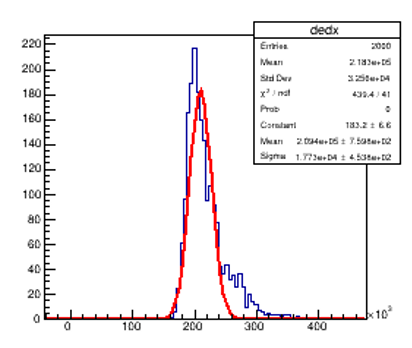 19
Distribution of Energy before and after truncation.
Digitization Parameters
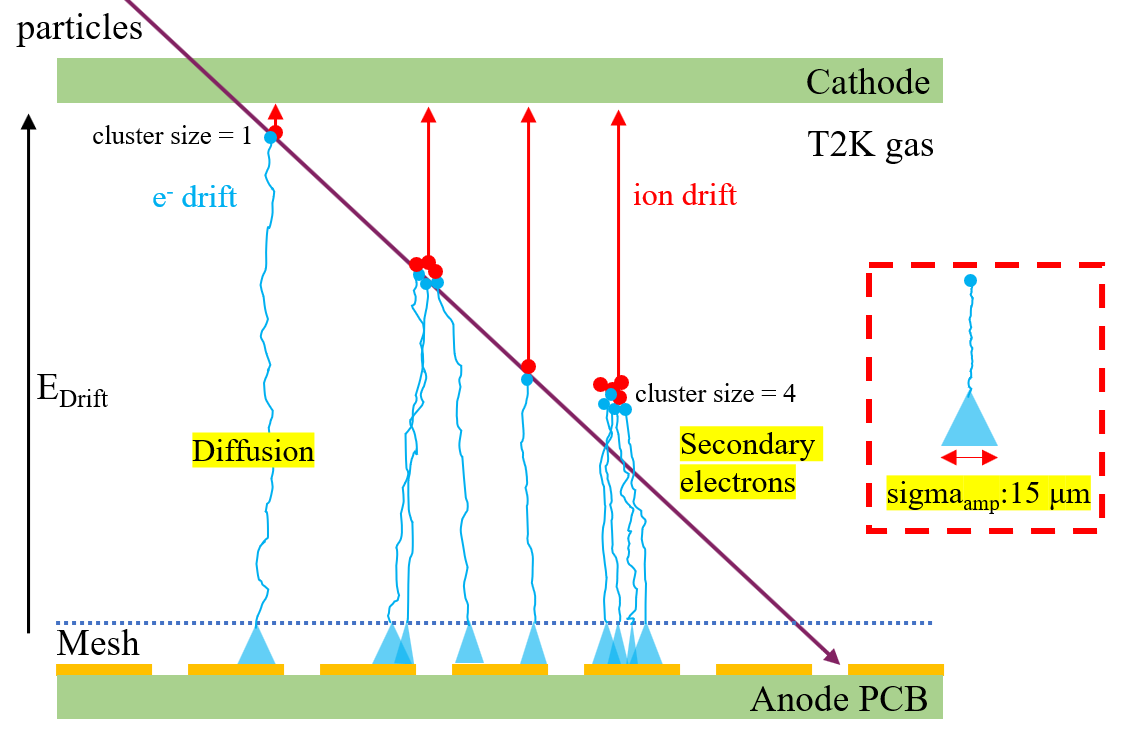 Single ionization electron
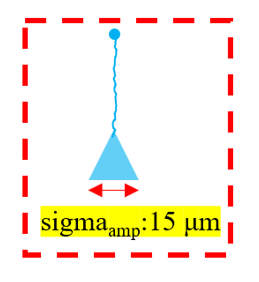 Avalanche electrons
20